On Invitation
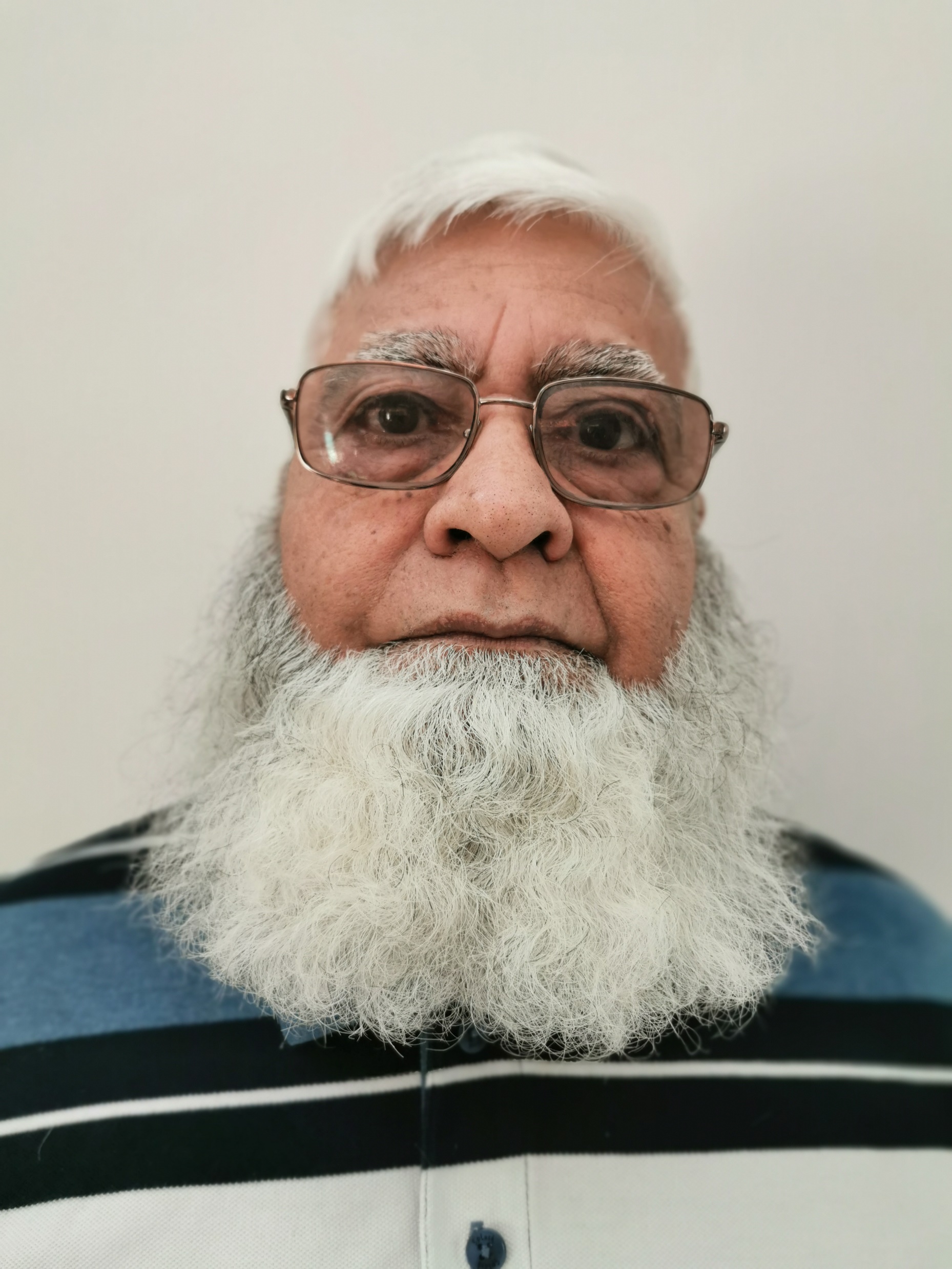 CORROSION AS A CAREER FOR UNDERGRADUATE STUDENTS
Professor Dr. M. Rana
Telephone: 00923167780001 and 00923217419747
Emails: dr_m_rana20246@hotmail.com,  & mahboob_rana2002@yahoo.com 
YouTube Channel: https://www.youtube.com/channel/UC25ZD7rtSE5iuTid3WGg9FA/subscribe
Corrosion Consultant
Web: corrosion-consultant.com
Qualification and Experience
Corrosion is everywhere, like air. As living being thrive with oxygen so does corrosion. Corrosion is a multidisciplinary subject has its roots in:
Metallurgy
Materials - Metallic, Non-metallic, Engineering, Non-engineering,
Science - Chemistry, Electrochemistry, Microbiology
Engineering - Chemical, Mechanical, Electrical, Civil, 
Computer applications, 
Corrosion is experienced by all materials and all sectors from domestic to advance industries. 
Historically, corrosion has been a focus of study for scientists and engineers for 150+ years. 
As the focus of study is further enlarging, the impact of corrosion and its understanding is enlarging too.
Introduction
Impacts of Corrosion(Research opportunities in Corrosion Science and Engineering 2011)
3.4% Global Gross Domestic Product (GDP)
≈ US$ 2.5 Trillions
Global savings ≈ 15 to 35% (≈ 375 to 875 Billions US Dollars) of the global cost of damages by implementing the present state of corrosion technology.
The cost of corrosion is on the rise as industrial units and disastrous impacts of corrosion,  so is the demand of corrosion engineers and corrosion awareness.
Global Cost of Corrosion (NACE 2016)
Corrosion is the deterioration of a material, usually a metal, that results from a chemical or electrochemical reaction with its environment (NACE 2012). 
Degradation and loss of function of all materials by their exposure to the environment (DOD - Assessment of Corrosion Education 2009)
Physicochemical interaction between a metal and its environment which results in changes in the properties of the metal and which may often lead to impairment of the function of the metal, the environment, or the technical system of which these form a part (ISO 8044 1986). 
Corrosion is an irreversible interfacial reaction of a metal (metallic, ceramic, polymer) with its environment, which results in consumption of the material or dissolution into the material of a component of the environment (IUPAC 1989, 2012).
What is Corrosion
Corrosion science is the study of the interaction of materials with its environment.
What is Corrosion Science
Corrosion engineering is the application of science and art to prevent or control corrosion damages economically and safely.
What is Corrosion Engineering  (M. G. Fontana  and N.D Greene 1978)
Corrosion engineering combines the knowledge of several fields, including:
Chemical Engineering
Mechanical Engineering
Material Science
Metallurgy
Electronic engineering
It is closely related to material science and metallurgy, and deals with corrosion of engineering materials as well as construction materials, including Ceramics, Concrete, Plastics, and other non-metals.
What is Corrosion Engineering (Corrosionpedia)
Corrosion engineering is an engineering specialty that applies scientific, technical, engineering skills, and knowledge of natural laws and physical resources to design and implement materials, structures, devices, systems, and procedures to manage corrosion.
What is Corrosion Engineering (Wikipedia)
Corrosion technology is the study of combining chemistry, electricity, physics, metallurgy and other sciences to prevent and control corrosion damages.
What is Corrosion Technology(www.Kilgore.edo/academia)
Corrosion technologists, who must collaborate directly with the corrosion scientist and engineers, should also have a good understanding of scientific principles and be capable of applying these to practical problems.
What is Corrosion Technologist (European Federation of Corrosion)
Metals on  Periodic Table
90 minerals and materials are exploited across the global earth crust.
Minerals and Materials(Minerals and Materials Survey USA Geological Service - 2020)
Metal tends to lose electron from its outer shell in the atom.
Not all metals are alloyed.  
Numerous alloys are made from metals.
Cladded Materials
Non-Metals
Composite Materials
Aggregates
Materials
Environments in Corrosion(Corrosion Volume 1     Shrier L.L.)
Materials and Alloys
Properties
Sub-microscopic
Microscopic
Macroscopic
Heterogeneous
Temperature
Pressure
Velocity
Agitation
Cavitation
Stress
Fatigue
Fretting
57 varieties of corrosion are identified by NACE (1970), expected to have increased in the last 50 years.  
Types of corrosion keep on growing as more materials and environments are developed and encountered.
66 corrosion damages are identified in fixed equipment in the refinery (API 571 - 2011)
Corrosion damages keep on growing as more materials and environments are added.
Varieties of Corrosion and Corrosion Damages
Physical
Mechanical
Chemical
Electrochemical
Thermal
 Electrical
(Economic is the overriding factor in materials selection).
Properties of Materials
Castability 
Malleability
Ductility
Machinability
Weldability
Solderability
Workable Properties of Materials
Ugly Faces of Corrosion
Corrosion Under Insulation
Corrosion of copper tubing in desalination plant
Ugly Faces of Corrosion
Concrete corrosion
Microbiological Induced Corrosion
Pretty Faces of Corrosion
Electrochemical corrosion
Thermal and sputtering corrosion
Pretty Faces of Corrosion
Electrochemical corrosion - Anodizing
Chemical and electrochemical corrosion and deposition
OIL and Gas Industry
Chemical and Petrochemical Industry
Corrosion Diagnostic and Research Laboratories
Construction Industry
Nuclear Industry
Transportation and Aviation Industry
On and Off Shore Transport Industry
Power and Steam Generating Industry
Career Opportunitiesin Industry
Electrochemical polishing
Chemical polishing
Metal finishing
Chemical and electrochemical plating
Decorative finishing
Vapour deposition
Chemical, electrochemical and mechanical engraving
Cathodic protection technology
Cathodic protection surveys
Corrosion monitoring
Career Opportunities in Business
Bioassays
Mothballing
Stray current surveys
Painting technology
Holidays detection in protective coatings
Manufacturing printed circuit boards
Recovering silver from used X-Rays Sheets
Recovering gold from used electronics  
Conversion coatings
Electrophoresis
Career Opportunities in Business
Inspection and Testing
Ultrasonic Testing 
Magnetic Particle's 
Dye Penetration
Thermography
Radiography
Eddy Current
Positive Materials Identification
Field Signature Method
Career Opportunities in Business
Corrosion Workforce(John R Scully, 16th International Corrosion Conference, Beijing, China 2005/Assessment of Corrosion Education, National Academic of Sciences 2009)
Corrosion Workforce Pyramid
Corrosion Education Methods
Academic Institutions 
professional
granting degrees
l
Corrosion Scientist
Professional Societies
Academic and private 
Organizations offering supplemental learning in the form of short courses and distant learning programs
Expert
Corrosion Engineer
Specialist
Aeronautical, Electrical, Materials,
Metallurgical, Chemical Engineering,
and Design
Graduates of community colleges and trade school, professional societies and private organizations offering inhouse and extramural courses, online short courses, and skills training with certifications
Aware
Material specifier,(Architect, Builder, Designer)
Maintainer and Supervisor, etc.
Knowledgeable
Technologist, Plant Equipment Inspector
Maintainer, manufacturer
Institute of Corrosion, UK
National Association of Corrosion Engineers (NACE)
European Federation of Corrosion (EFC)
Swedish Corrosion Institute
American Society for Testing and Materials (ASTM)
American Petroleum Institute (API)
American Society for Metals (ASM)
Organizations governing Standards, Codes and Practices on Corrosion
International Standards Organization (ISO)
Deutsches Institut für Normung (DIN)
British Standards (BS)
European Standards (EN)
Canadian Standards Association (CSN)
Organizations Governing Standards, Codes and Practices on Corrosion
American Gas Association
American Society for Mechanical Engineers
Materials Technology Institute
The Society for Protective Coatings
Steel Tank Institute
Standardization Agency Indonesia
Organizations Governing Standard Codes and Practices on Corrosion
University of Manchester, UK
University of Leeds, UK
University of Surrey, UK
University of Stockholm Sweden, 
University of Petronas, Malaysia
Massachusetts Institute of Technology, USA 
University of Oklahoma, USA
Norwegian University of Science and Technology (NTNU)
Charles Darwin University, Australia
Centres for Learning Corrosion
The University of Akron (OHIO) (BS corrosion engineering)
 The University of Queensland, Australia
 Curtain University, Australia
Purdue University, USA
Kilgore College. USA (Associate Degree in Corrosion Technology)
Centres for Learning Corrosion
NACE, USA
Cranefield University, UK.
Norwegian University of Science and Technology (NTNU) 
University of Manchester, UK
University of Leeds, UK
University of Oklahoma, USA
WEBCORR Corrosion Clinic 
The Welding Institute, UK
Centres for Learning Short and Part - Time Courses on Corrosion
ECS (Engineering Corrosion Solutions) University, USA
Penn State University, USA
Southern Institute, South Africa
Corrosion Prevention Association (CPA), UK
Institute of Corrosion, UK
American Society for Testing Materials (ASTM)
FITech (Finland Institute of Technology), Finland
A&M University, Texas
Centres for Learning Short and Part - Time Courses on Corrosion
Metrohm, Switzerland
ASM
API
Society of Automotive Engineers
Association of Materials and Protection Performance/NACE (AMPP/NACE)
Centres for Learning Short and Part - Time Courses on Corrosion
Ultrasonic testing
Dye Penetration
Magnetic Particle 
Positive Material Identification
Thermography
Eddy Current
Radiography
Field Signature Mapping
Business Oriented Courses for Corrosion Engineers